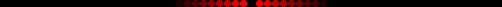 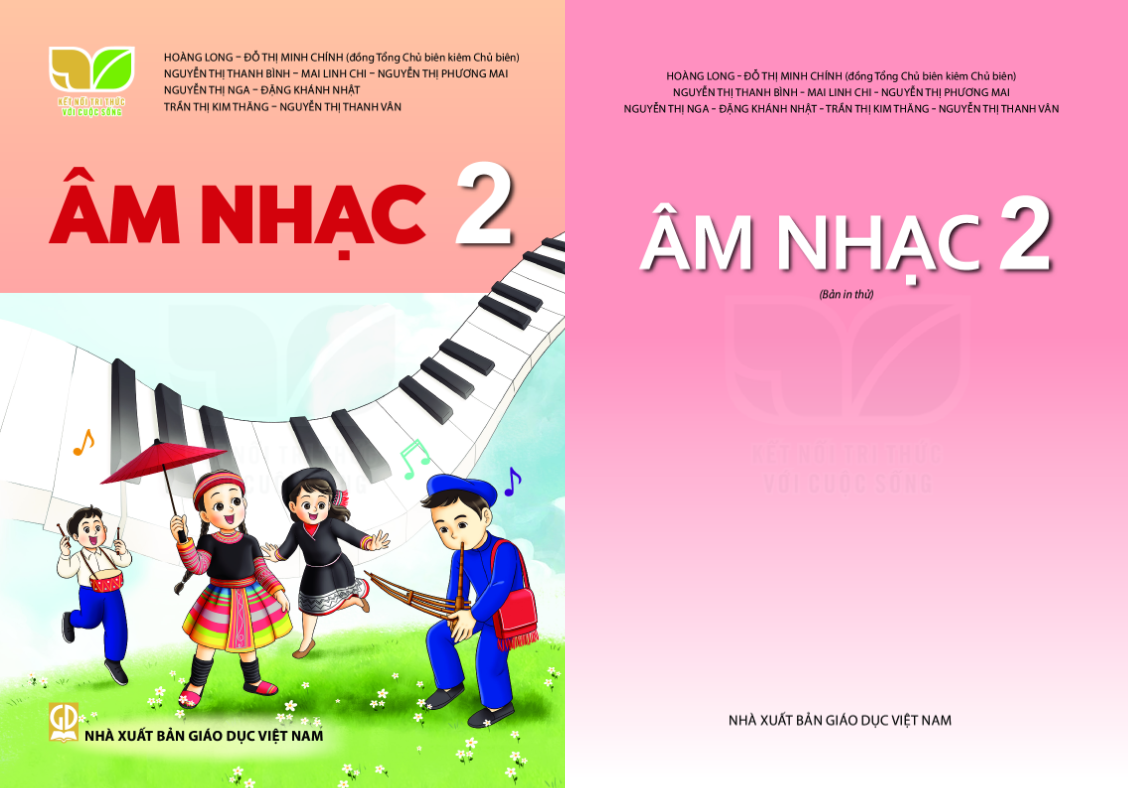 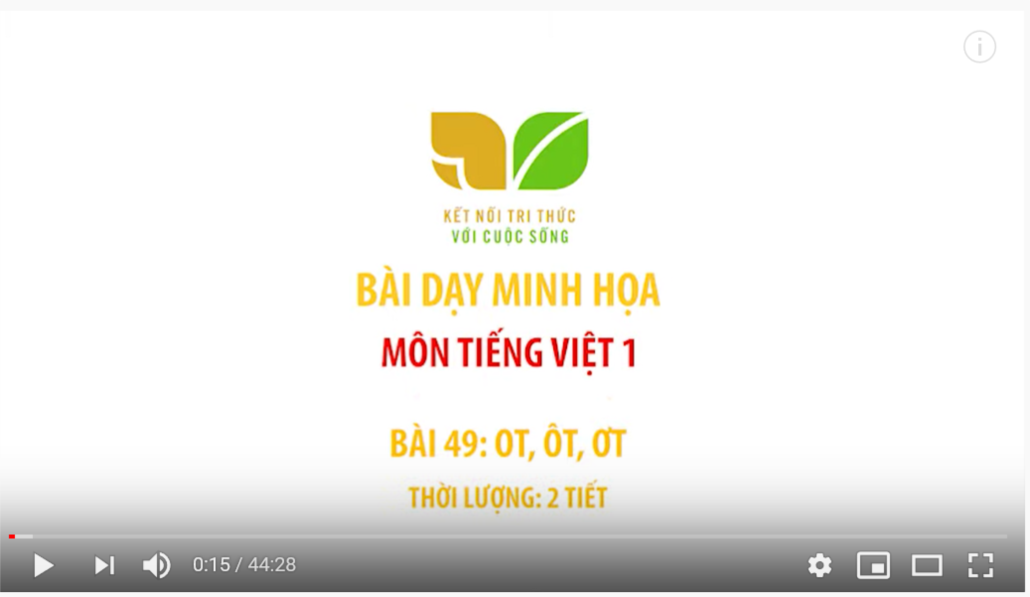 CHỦ ĐỀ 4 - TIẾT 3
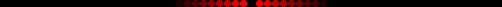 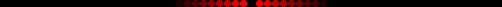 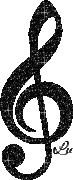 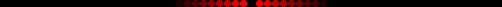 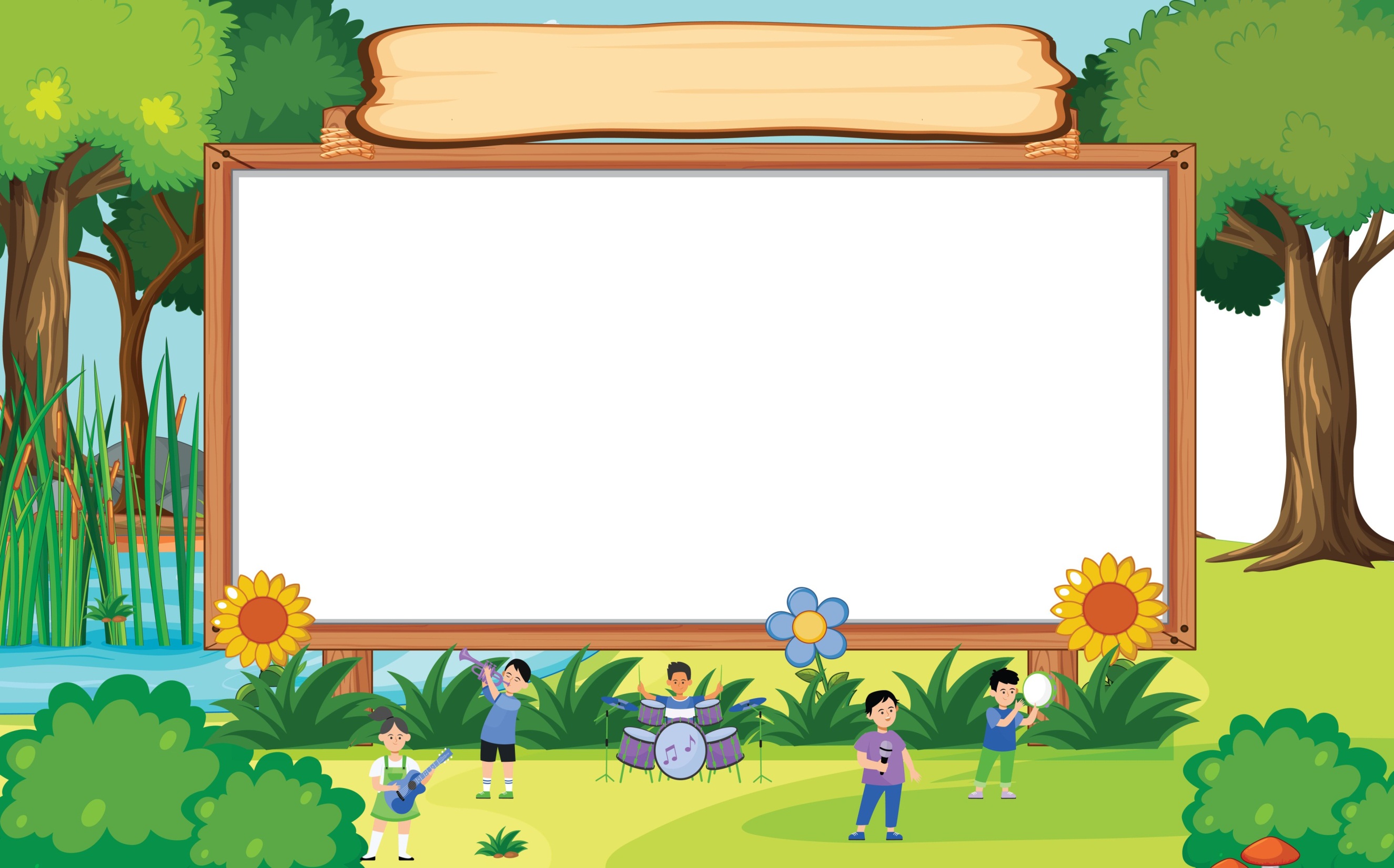 KHỞI ĐỘNG
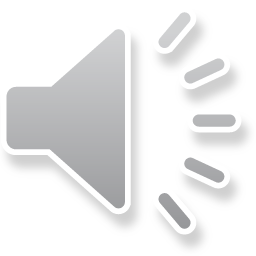 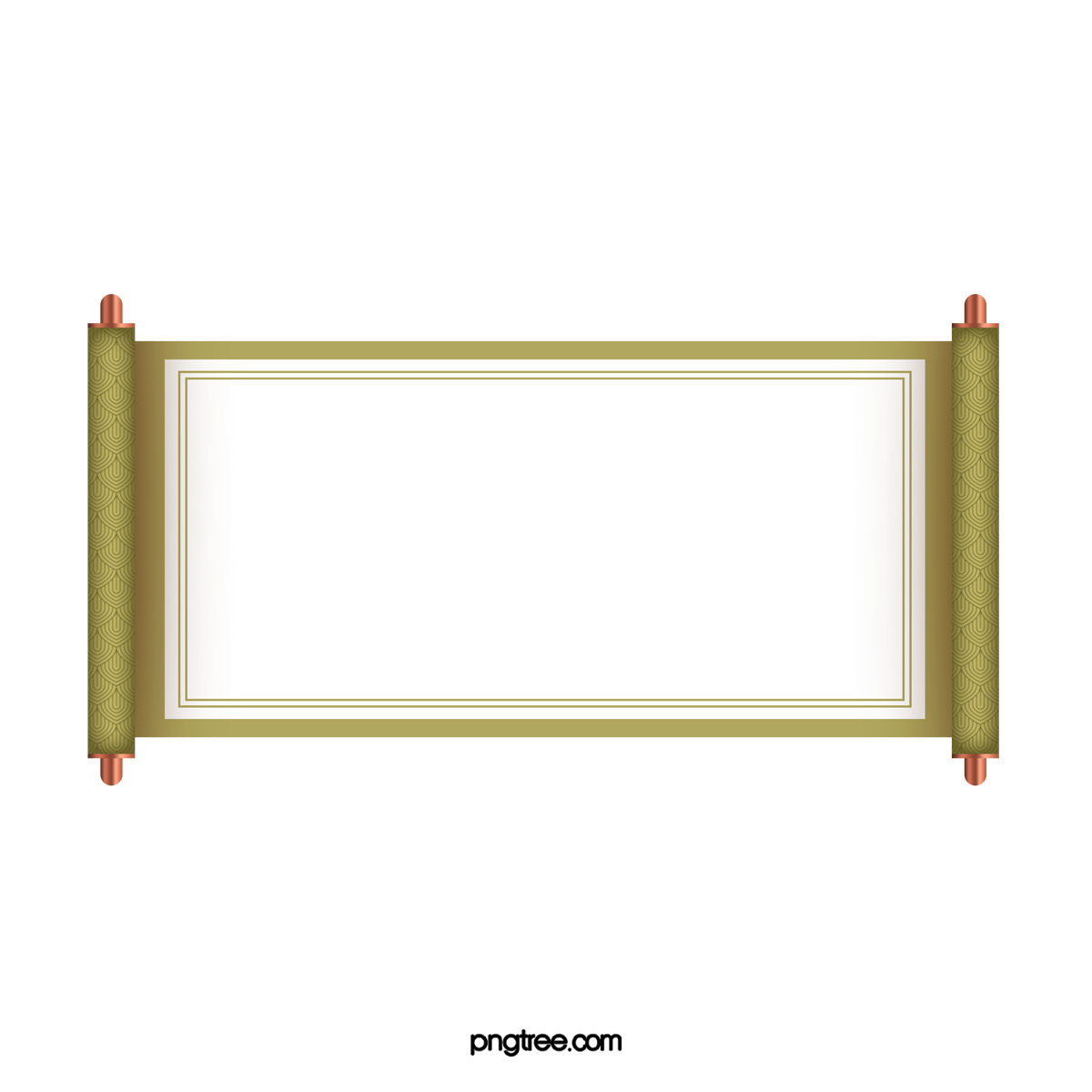 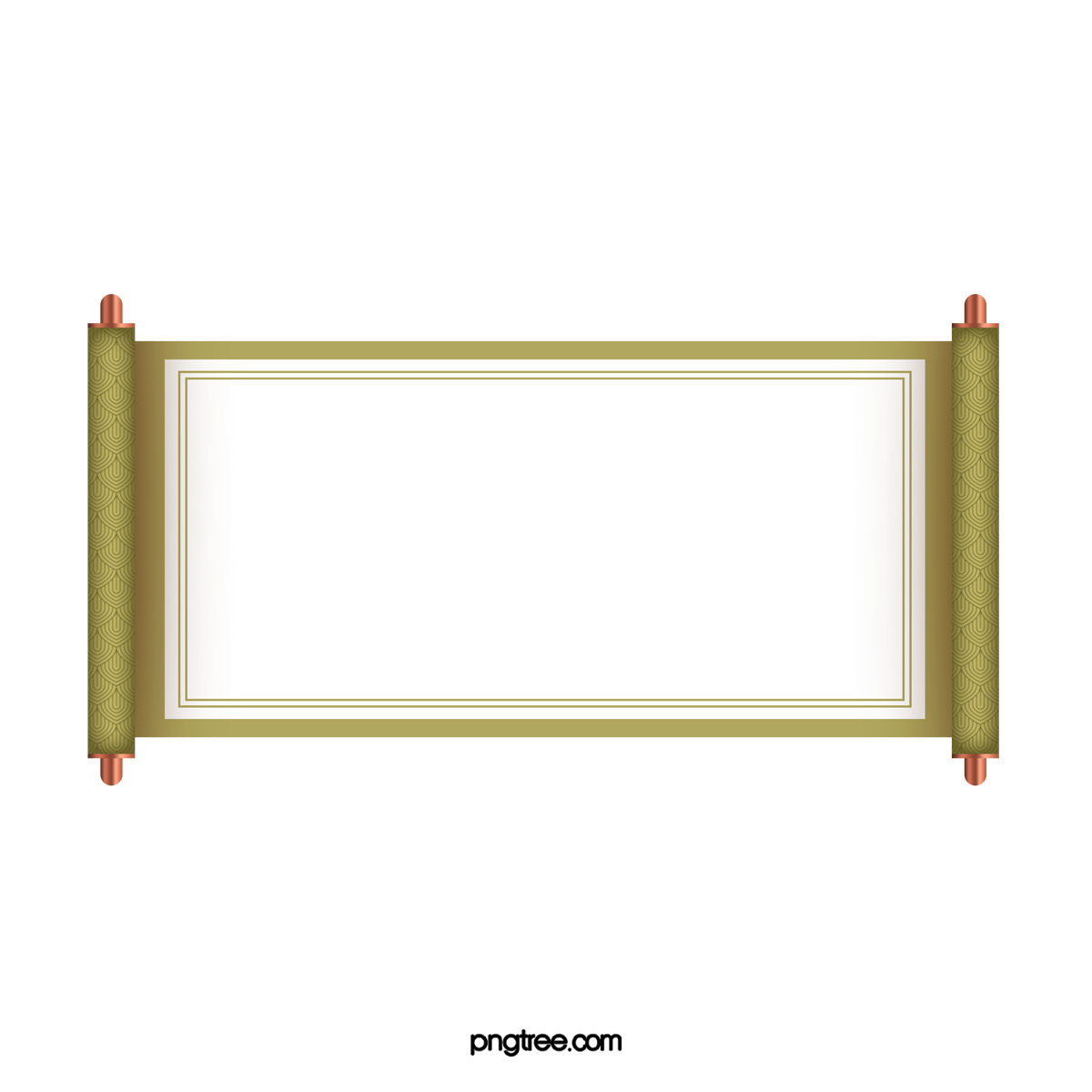 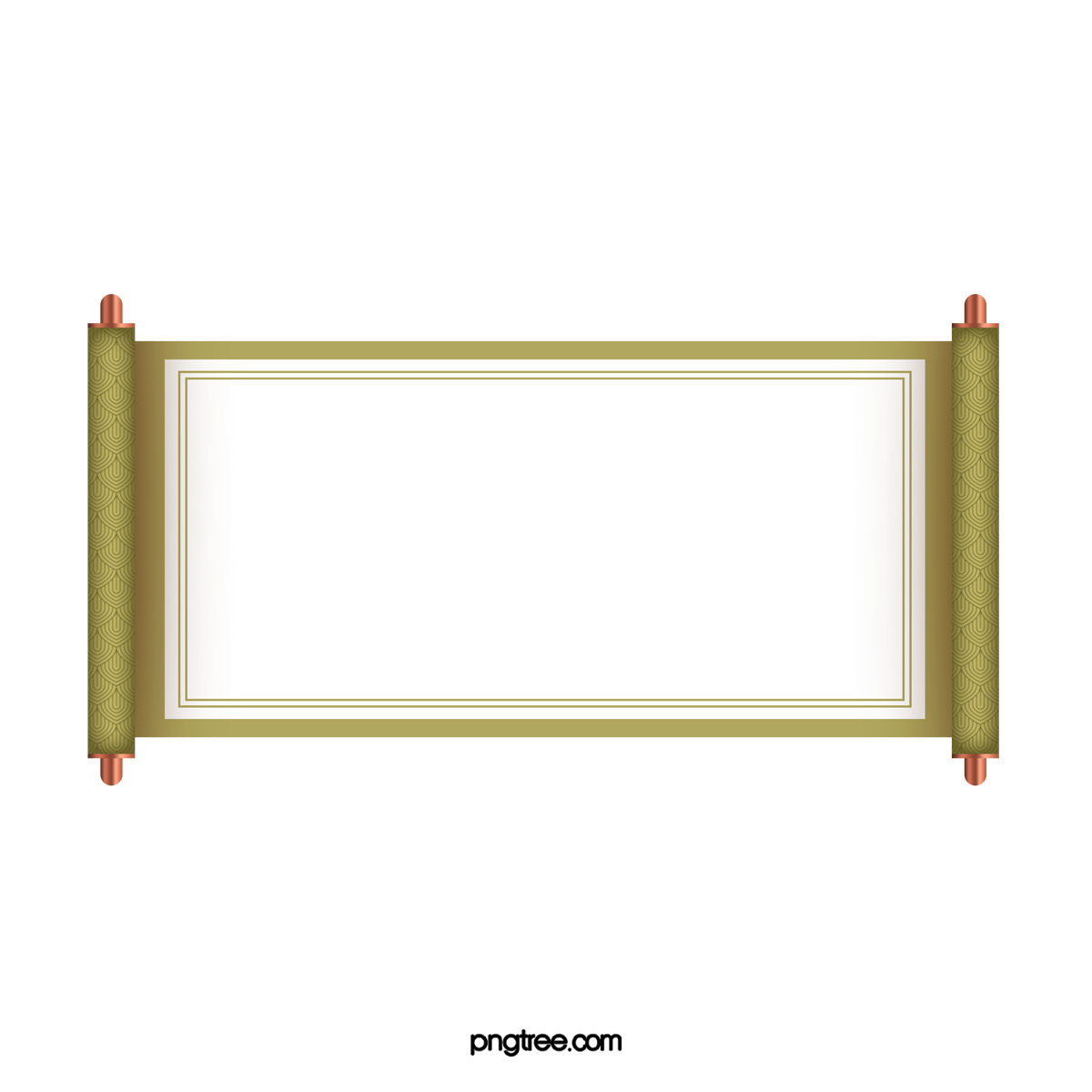 TRÒ CHƠI
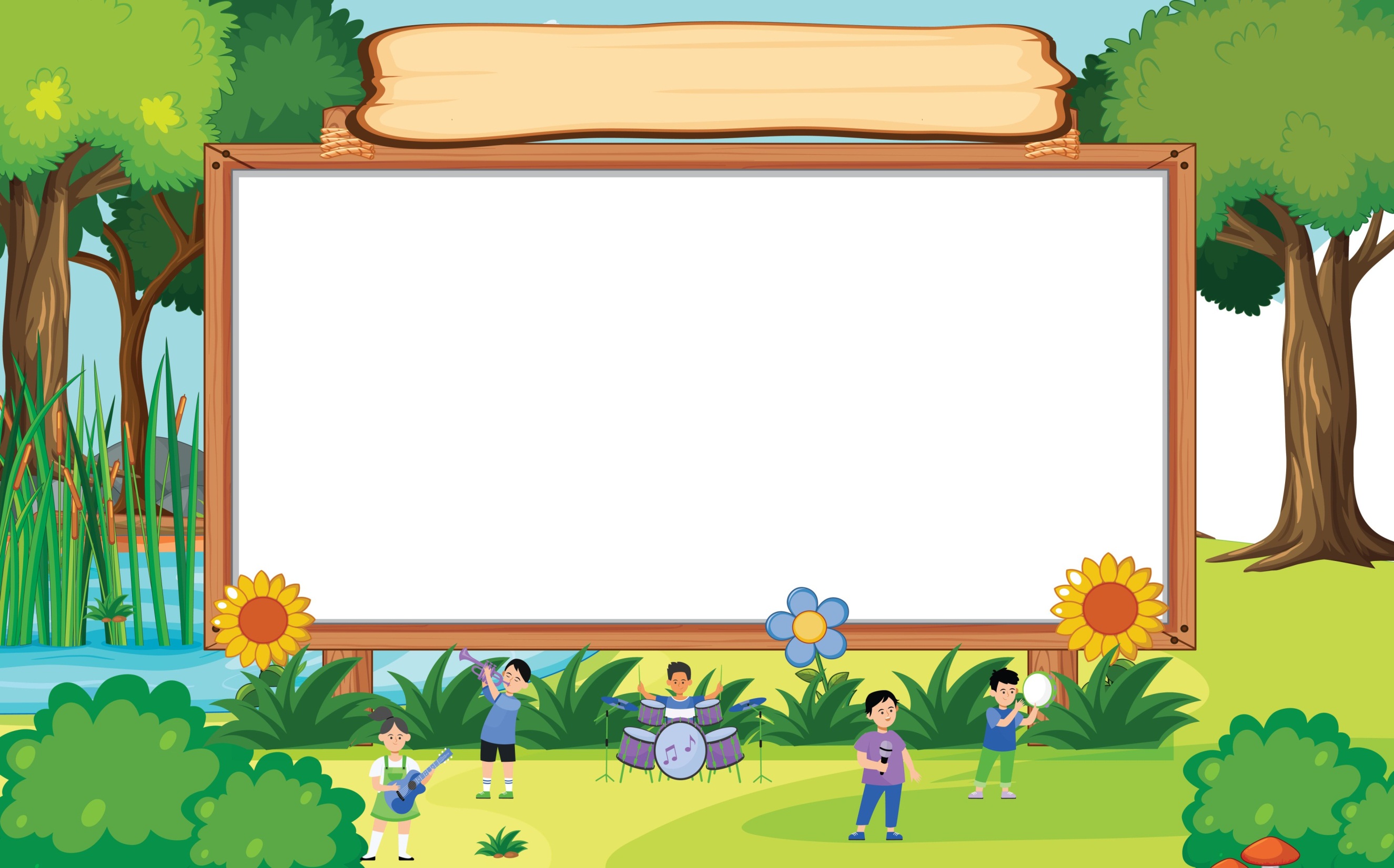 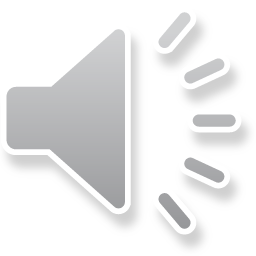 TAI AI THÍNH HƠN
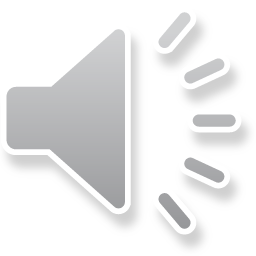 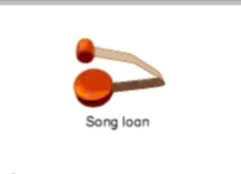 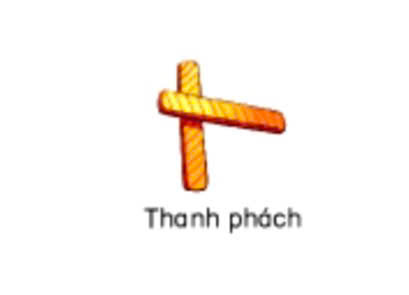 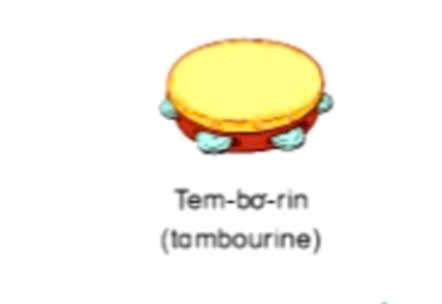 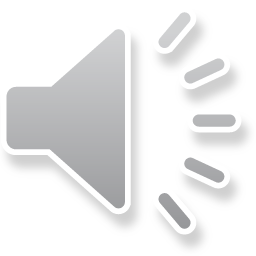 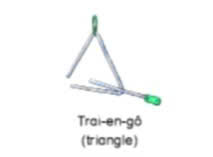 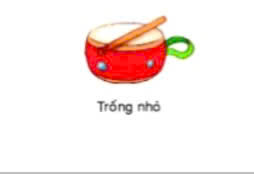 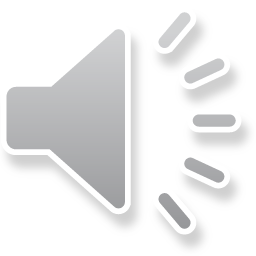 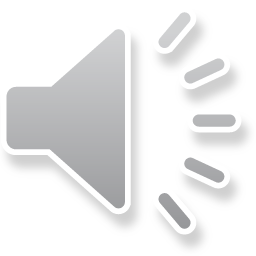 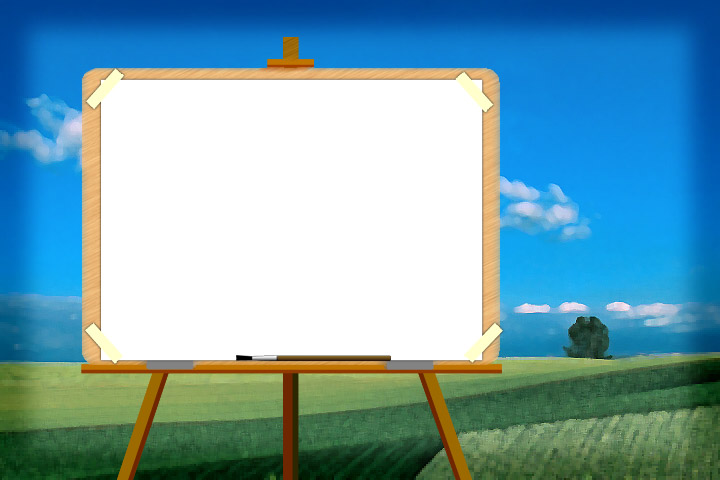 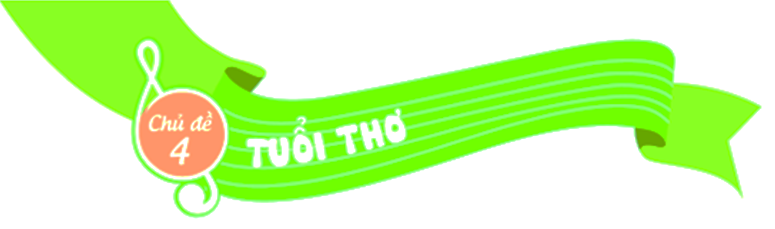 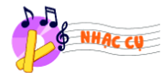 DÙNG NHẠC CỤ GÕ THỂ HIỆN HÌNH TIẾT TẤU
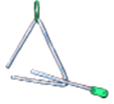 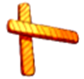 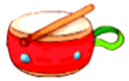 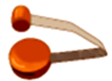 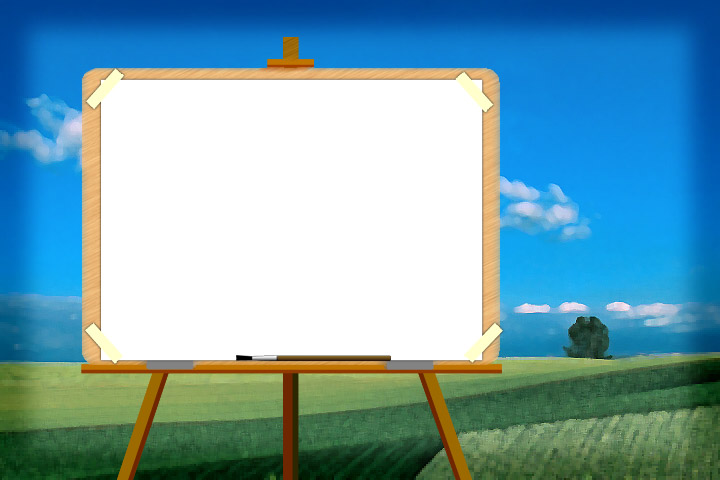 GÕ THEO HÌNH TIẾT TẤU
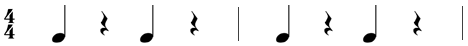 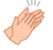 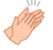 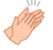 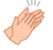 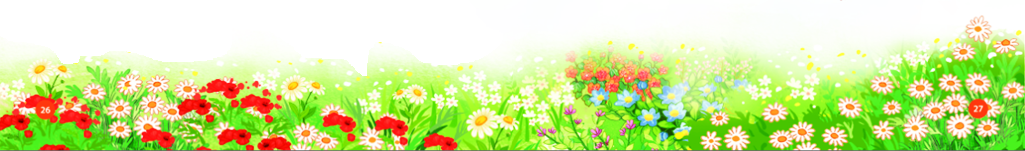 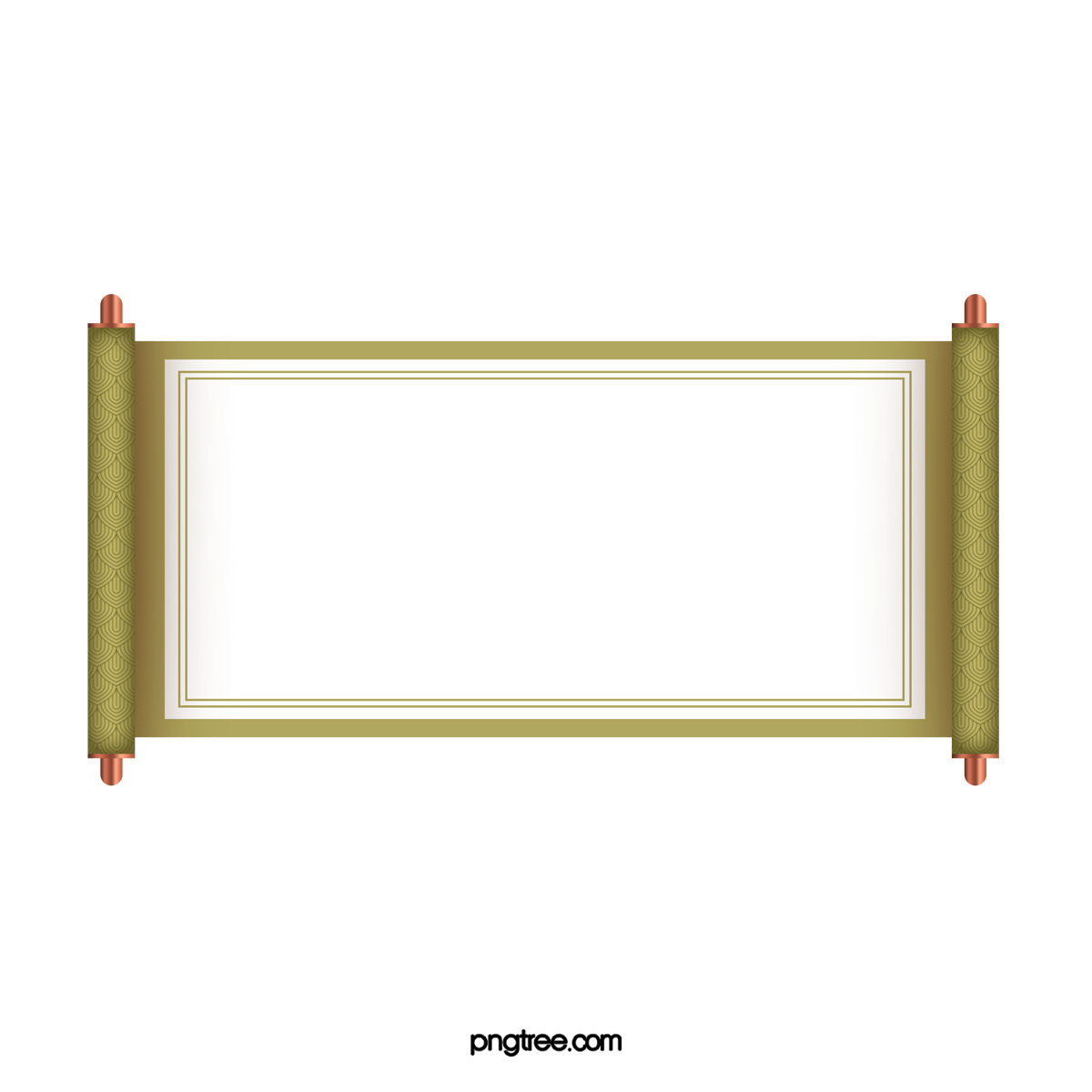 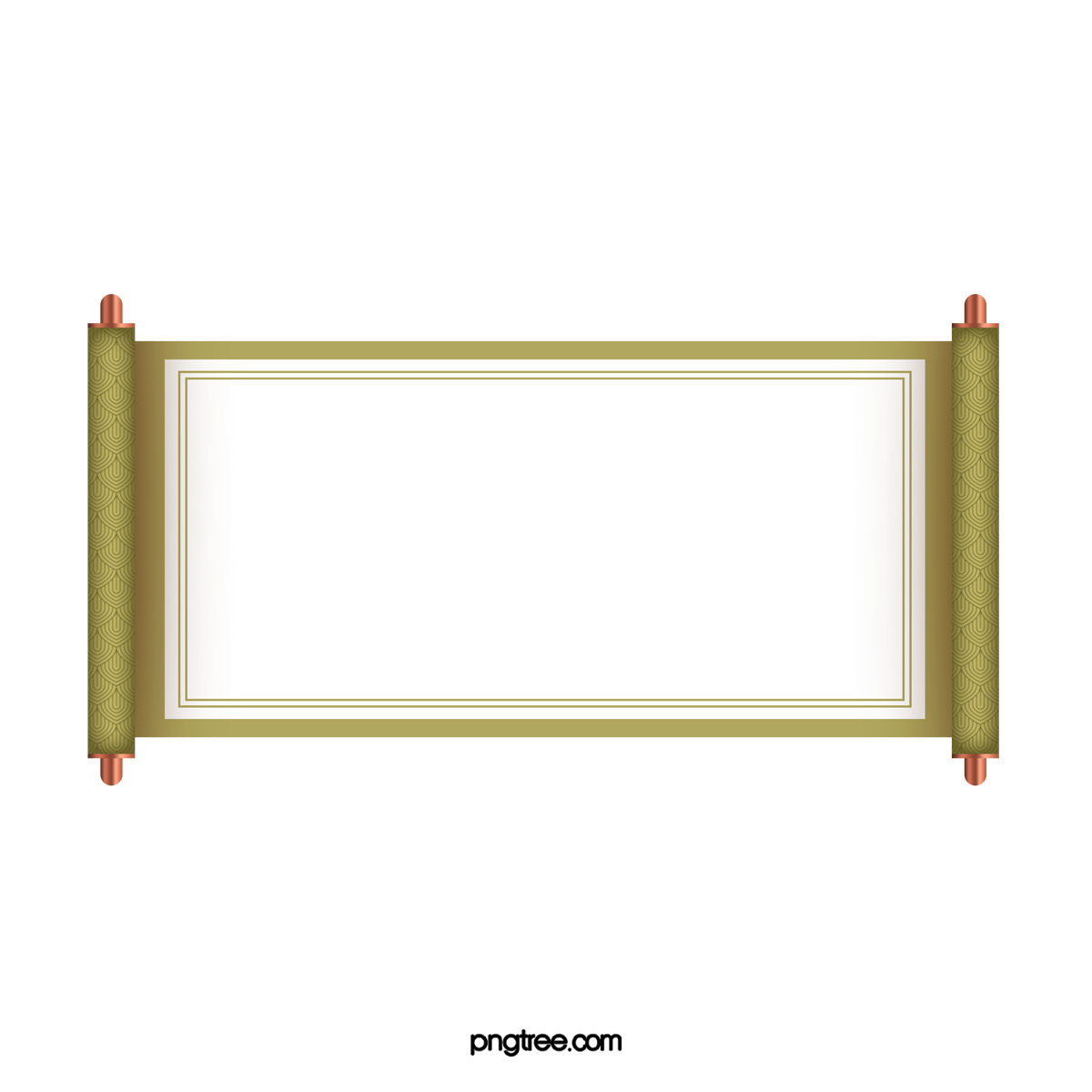 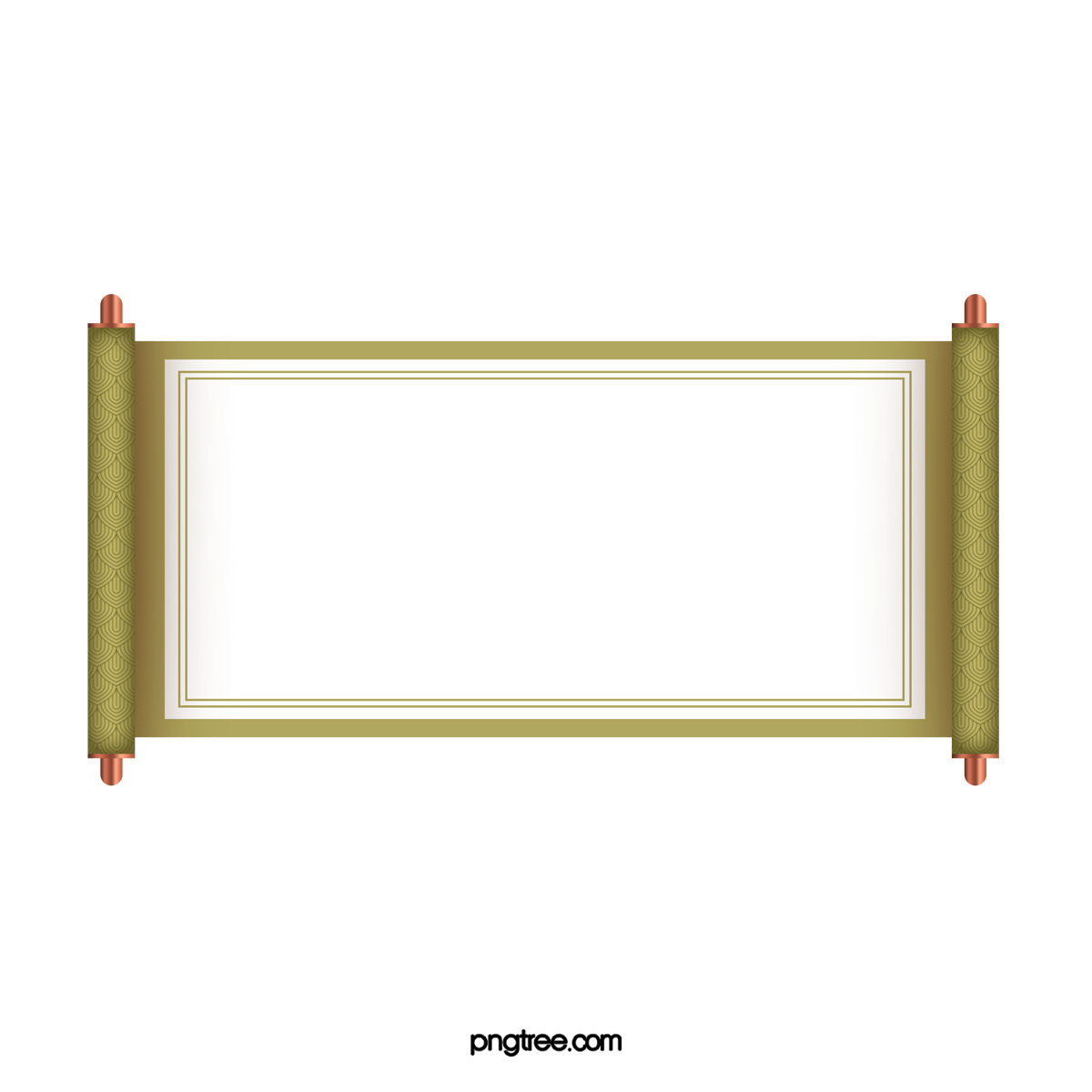 GÕ NHẠC CỤ
THEO HÌNH TIẾT TẤU
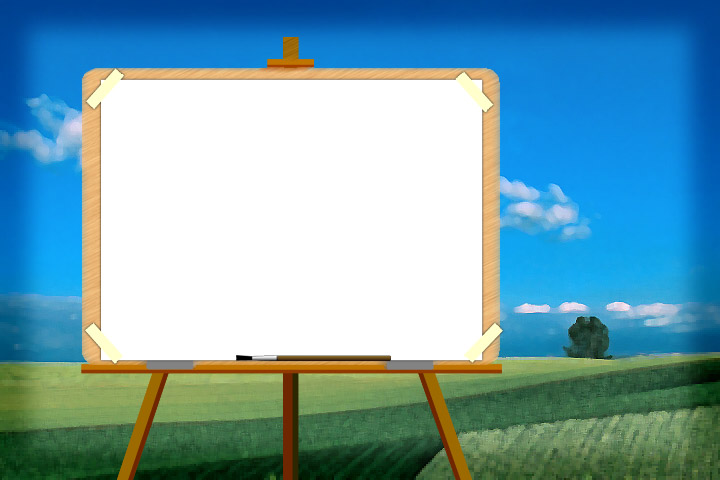 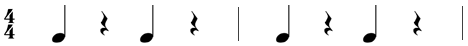 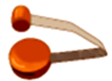 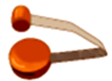 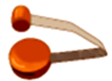 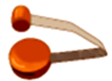 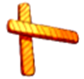 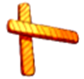 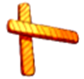 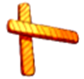 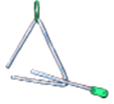 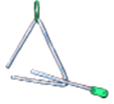 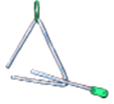 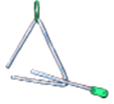 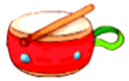 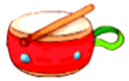 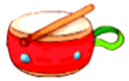 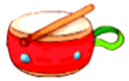 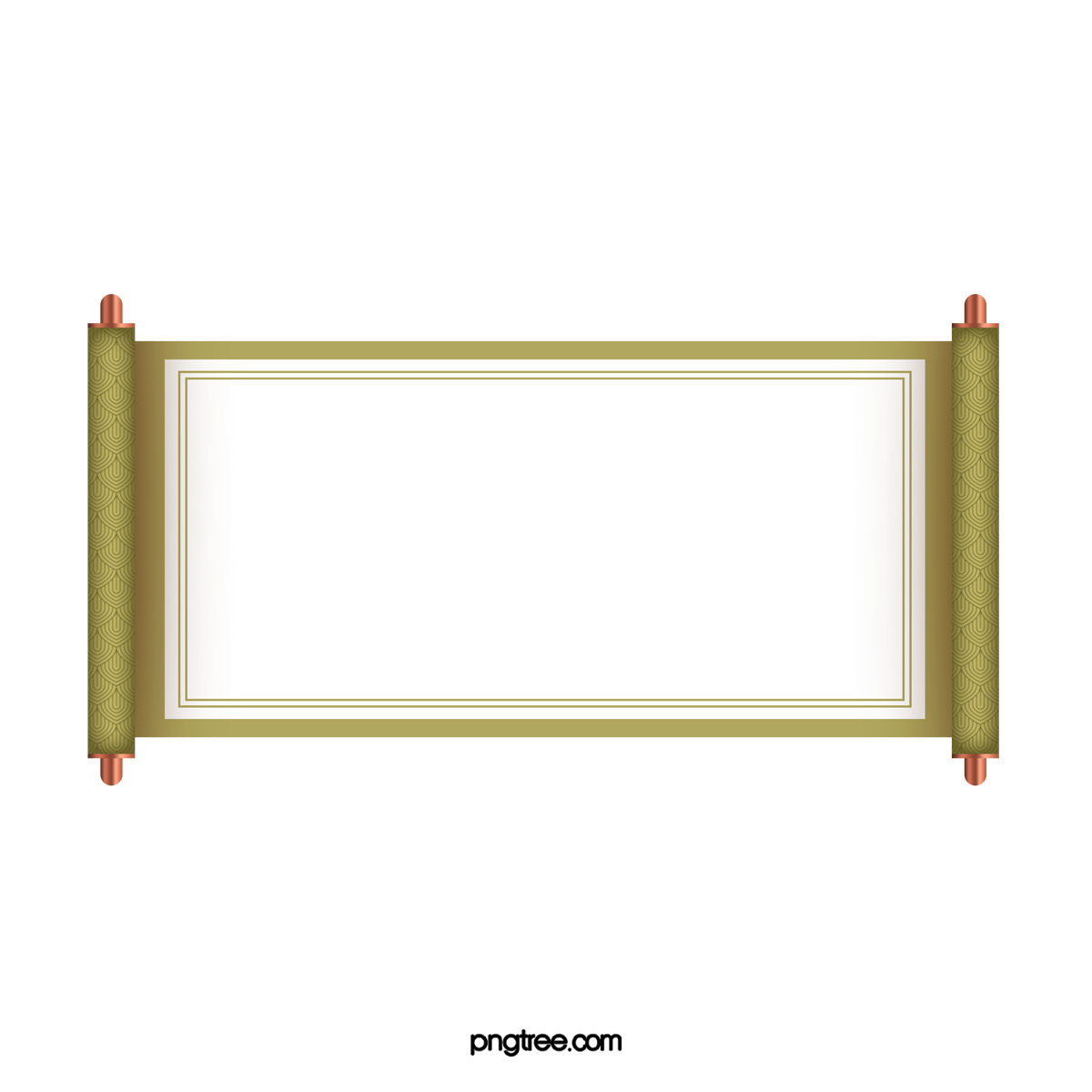 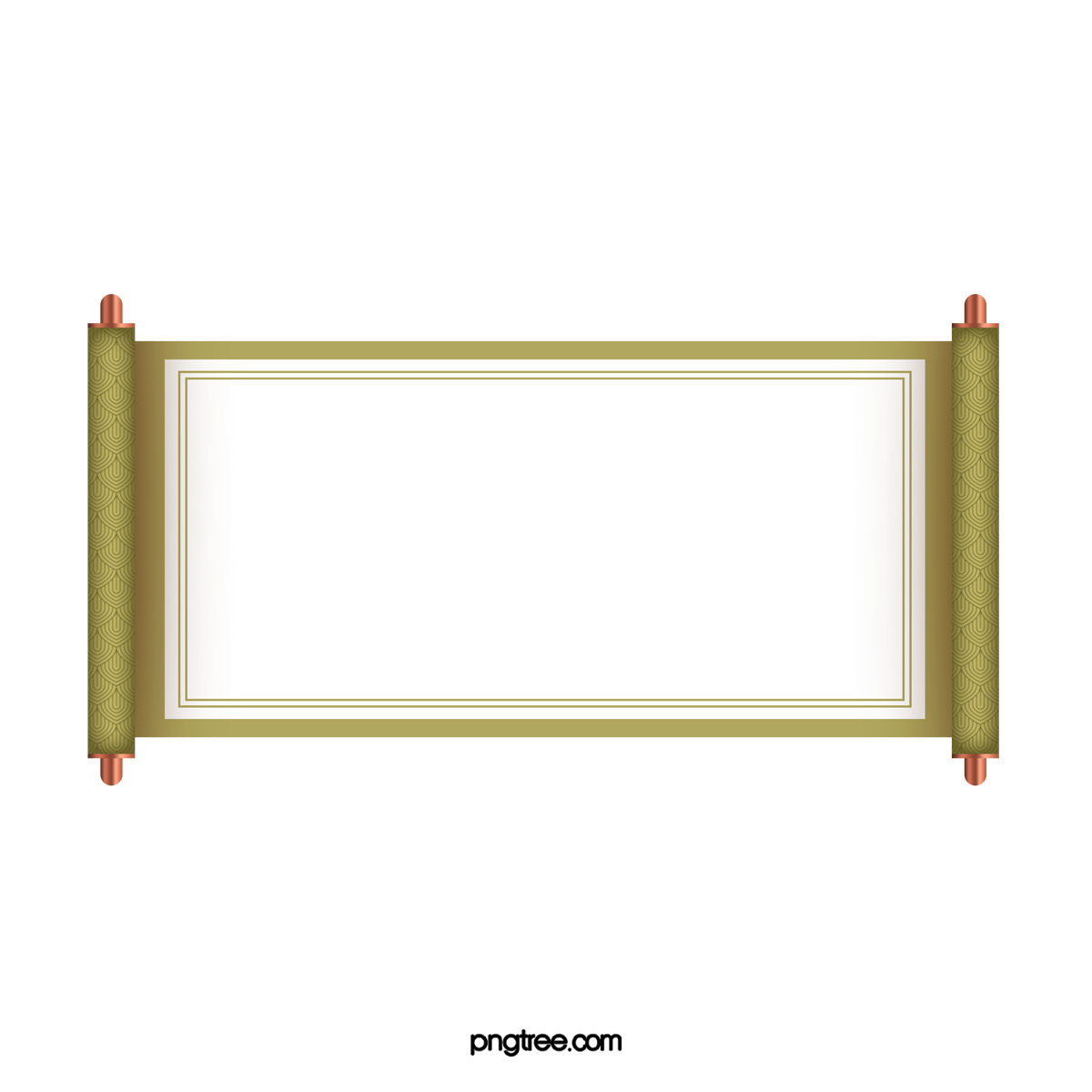 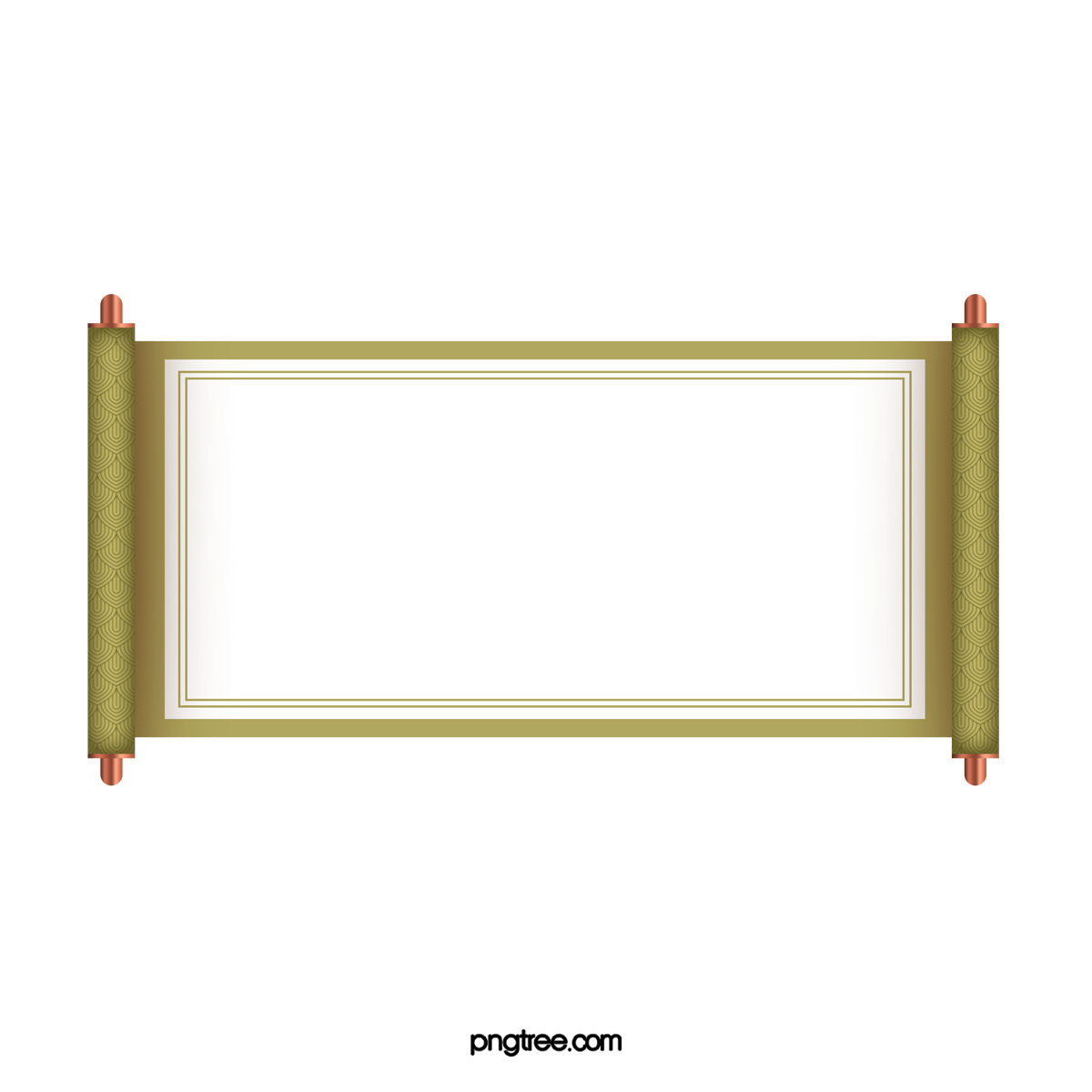 GÕ NHẠC CỤ THEO PHÁCH
BÀI HÁT CHÚ CHIM NHỎ DỄ THƯƠNG
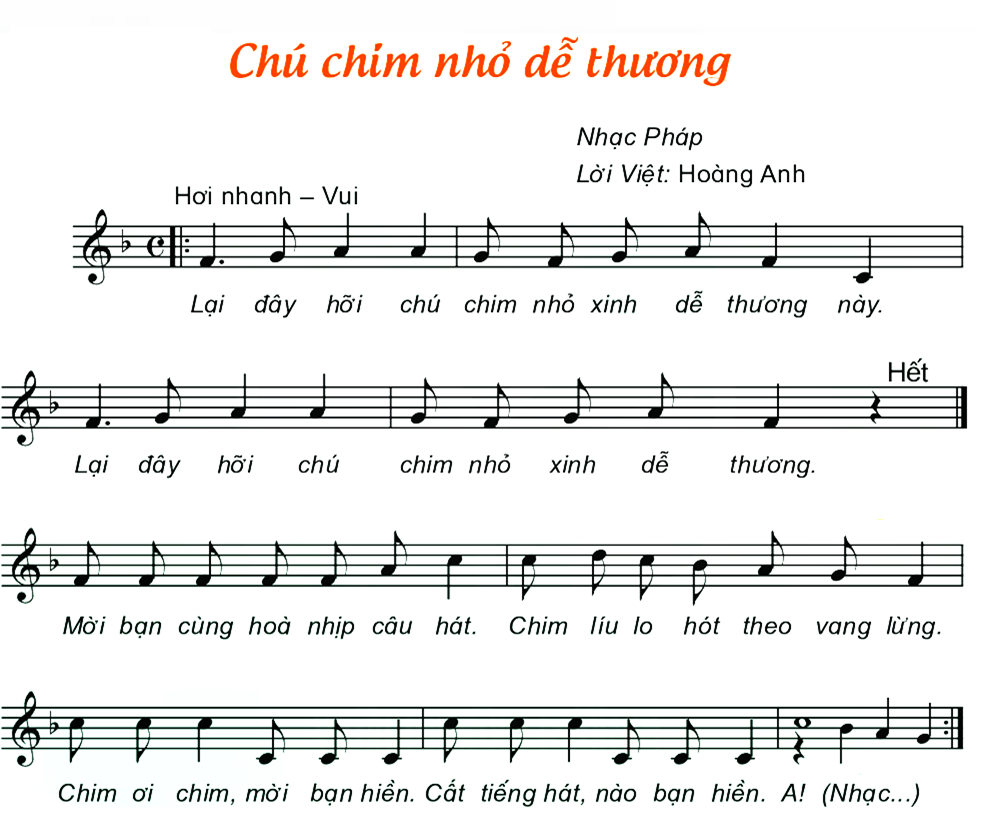 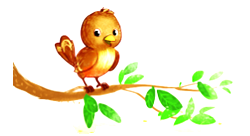 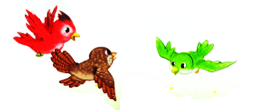 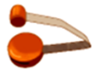 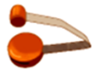 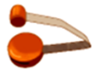 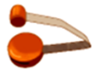 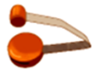 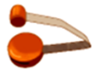 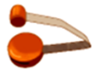 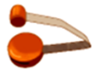 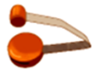 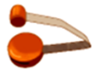 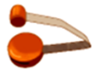 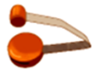 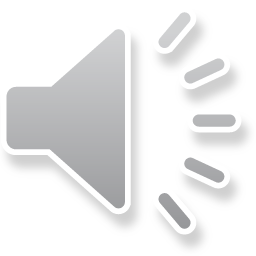 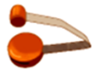 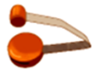 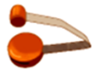 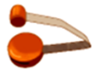 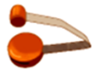 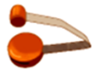 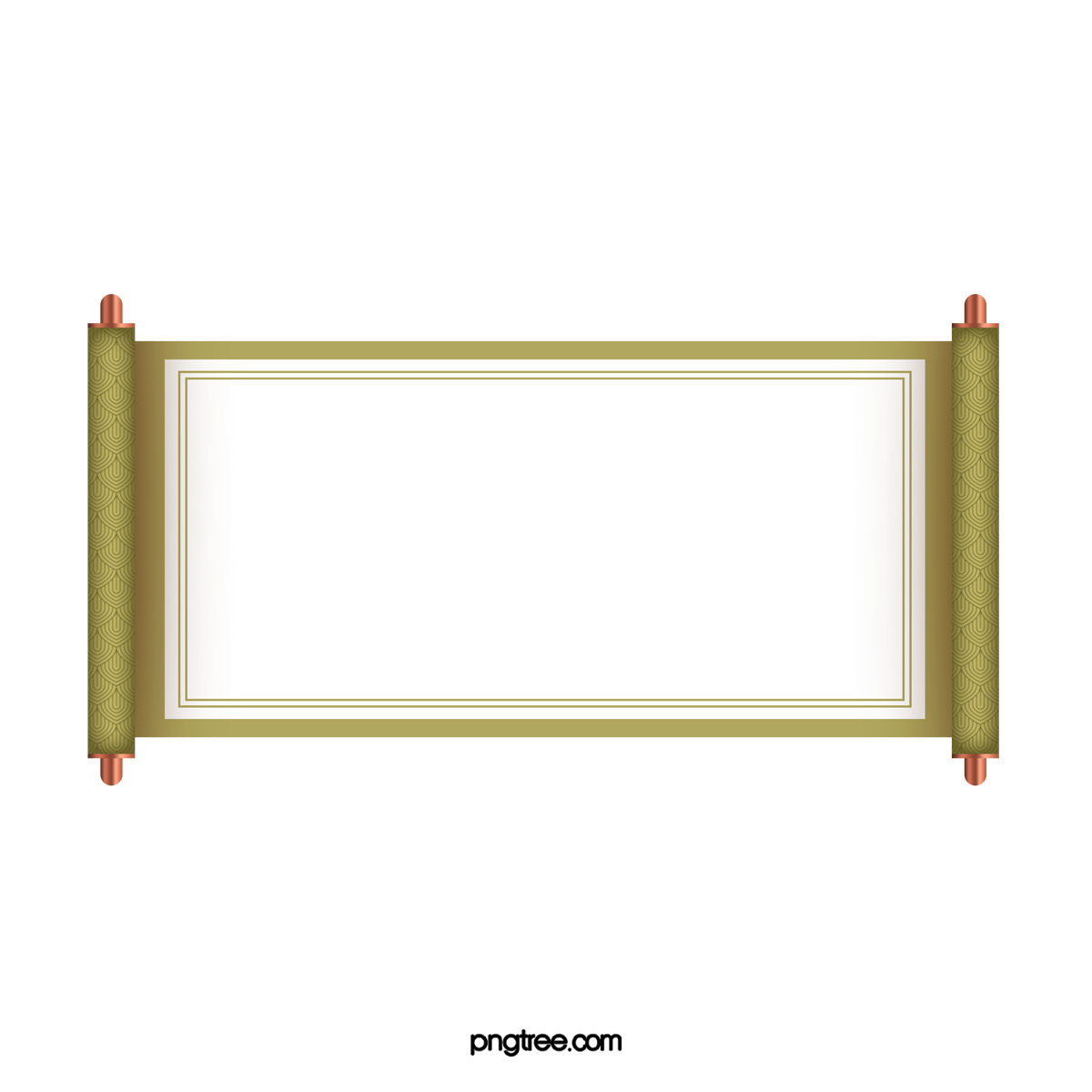 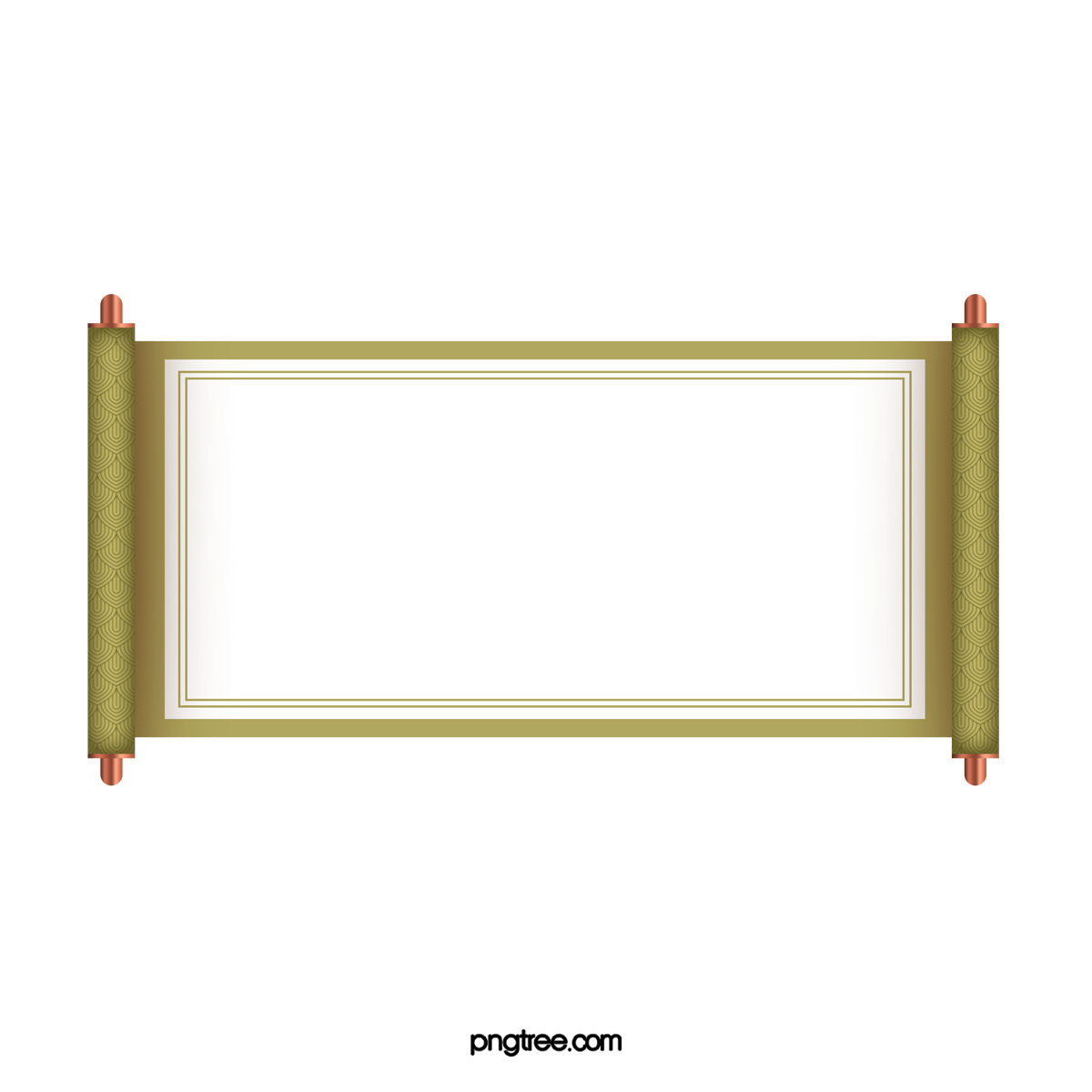 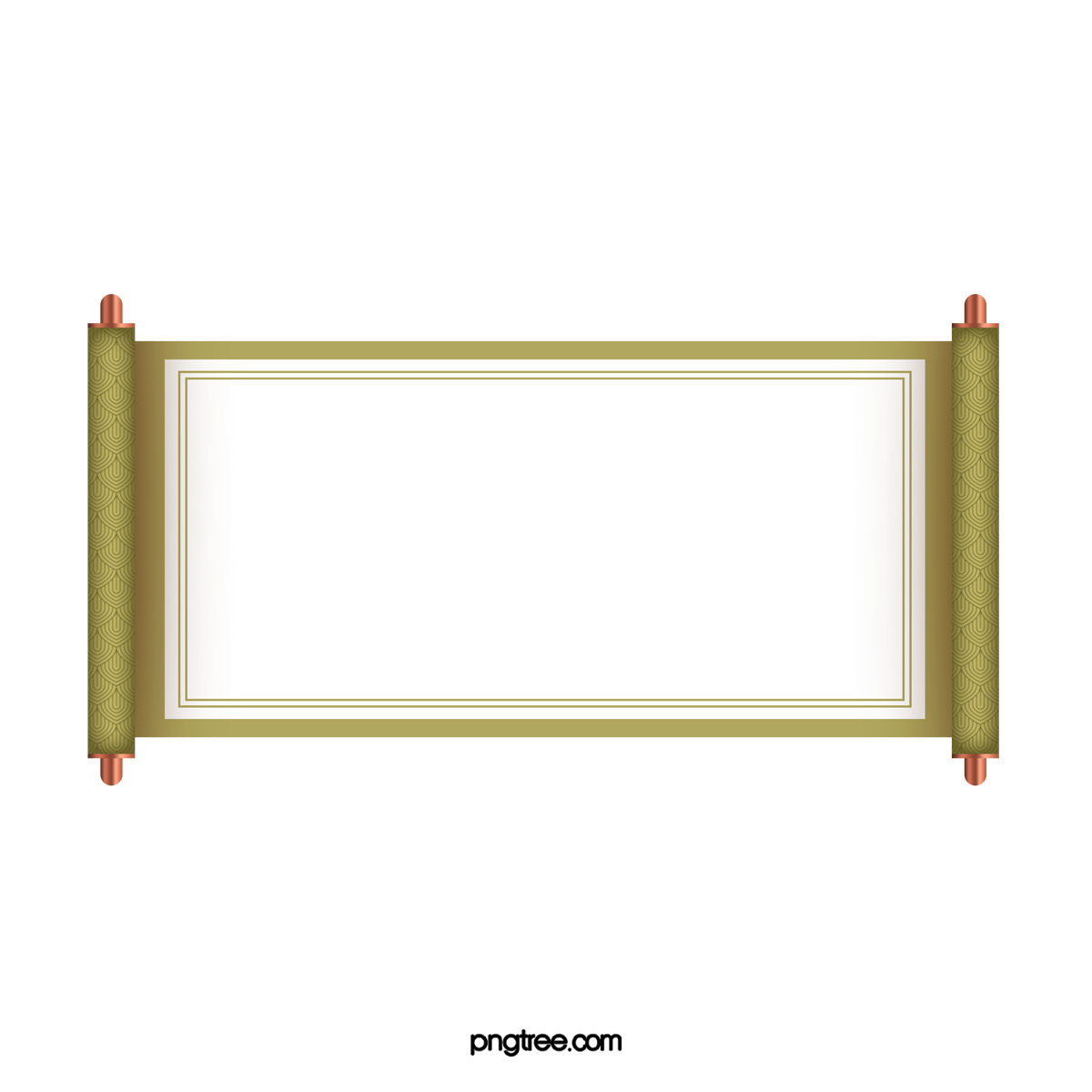 HÒA TẤU NHẠC CỤ BÀI HÁT
CHÚ CHIM NHỎ DỄ THƯƠNG
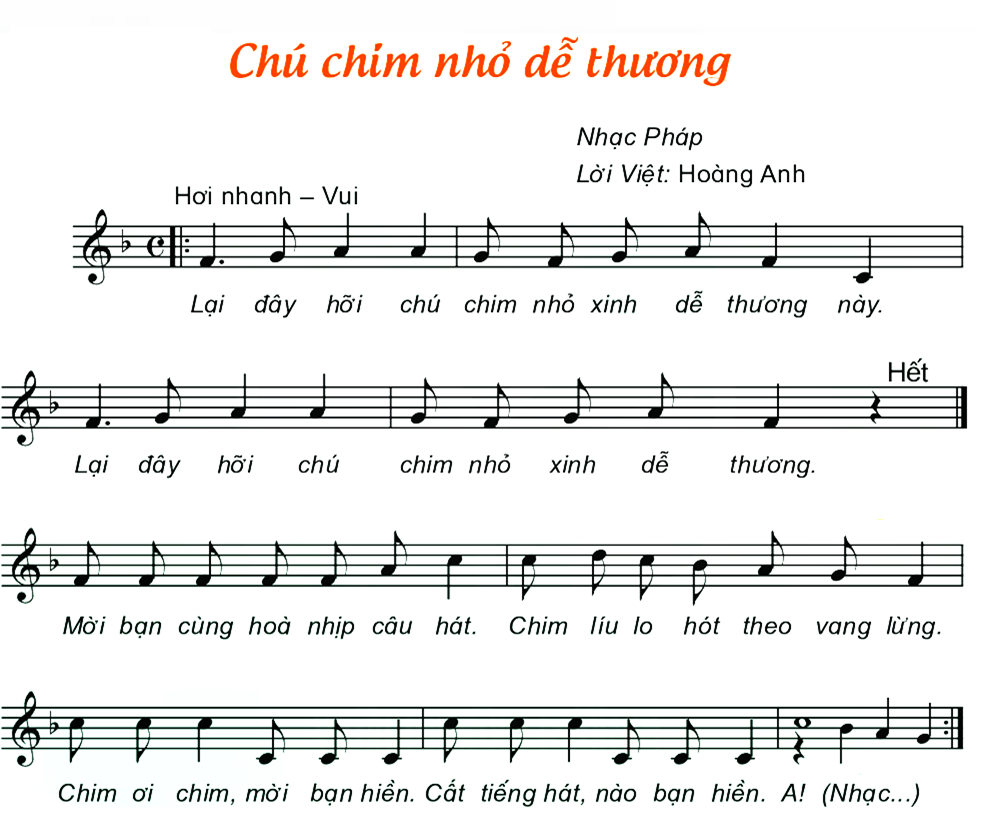 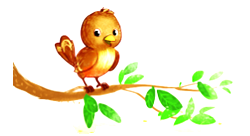 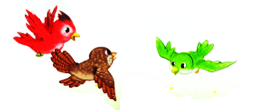 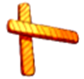 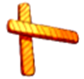 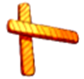 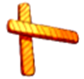 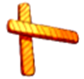 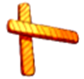 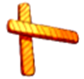 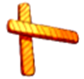 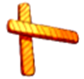 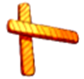 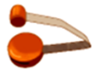 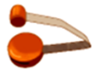 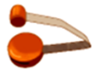 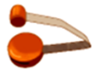 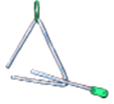 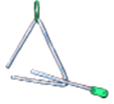 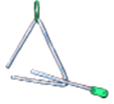 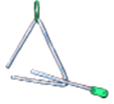 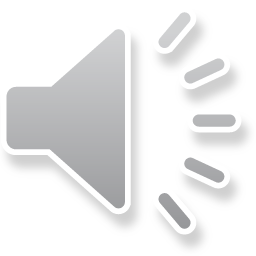 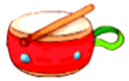 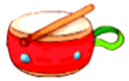 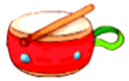 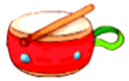 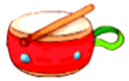 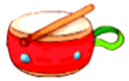 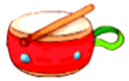 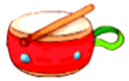 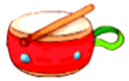 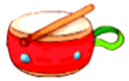 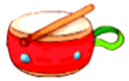 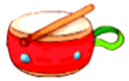 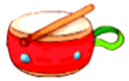 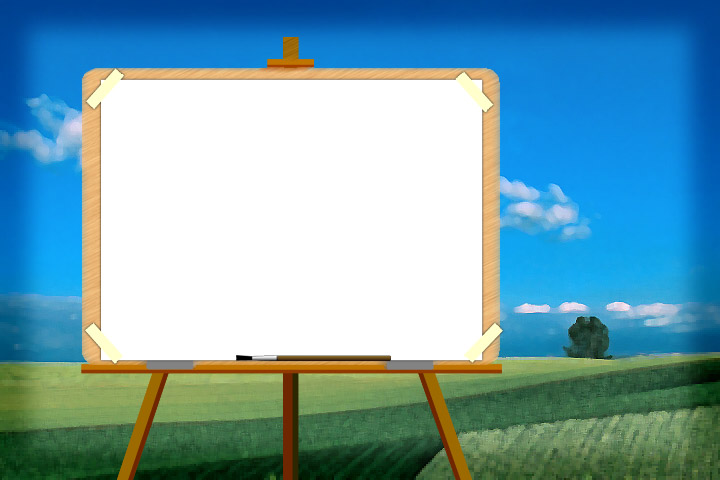 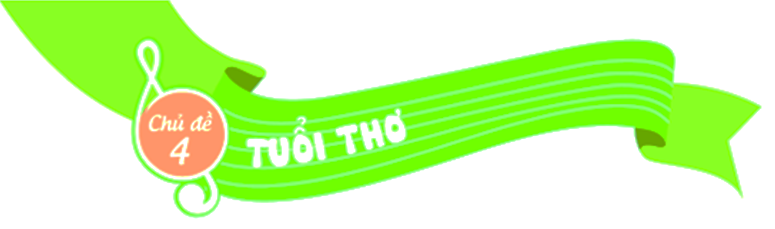 Tiết 3
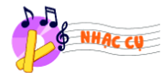 DÙNG NHẠC CỤ GÕ THỂ HIỆN HÌNH TIẾT TẤU
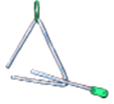 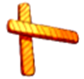 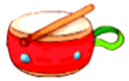 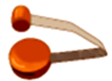